AMEND – Machine Learning
Shreyas Mhasawade
Tyler Cole
Adrija Bhattacharya
Mikias Balkew
Chris Rothmann
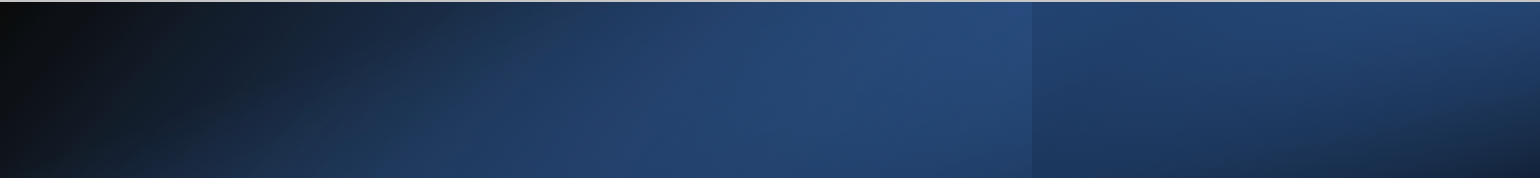 Executive Summary
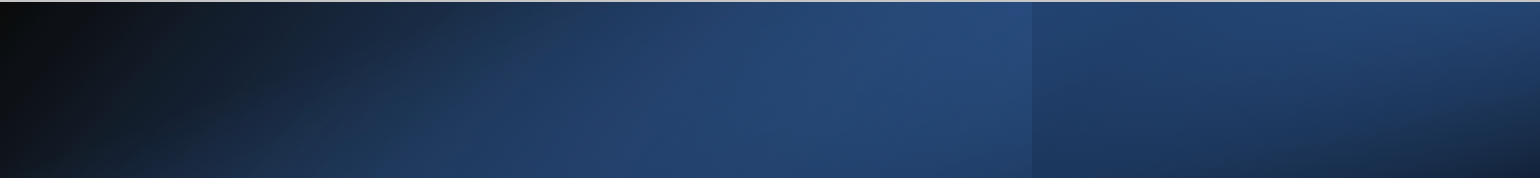 Logistical Background
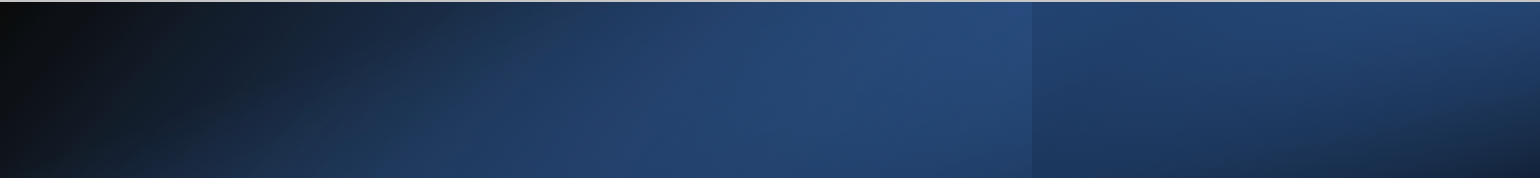 Project Description
Main steps to take:
Technical Specifications
Design Approach
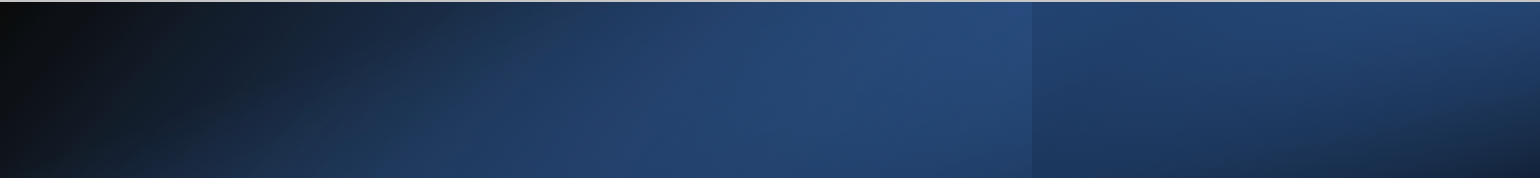 Existing Infrastructure
Matlab/Simulink model that simulates dynamic response of antenna tracking system in time domain
Model will be used to reliably generate data that can be used to train the ML algorithm

Work will be in close conjunction with AMEND Analog team
Analog team will focus on improving model to add features that will yield more accurate data
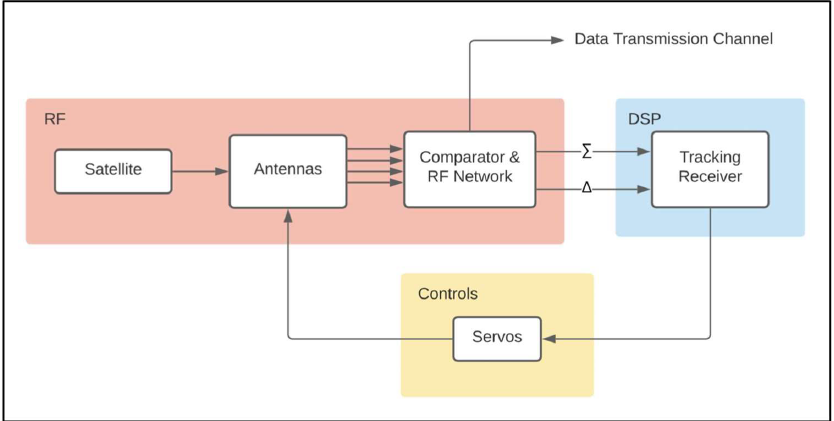 Block diagram for existing RF model
[Speaker Notes: This is actually a continuation of a previous AMEND team, and what they produced during their time on the project was a Matlab/Simulink model that simulates the functionality of the antenna tracking system. So in the real world, the tracking system would receive some input data and would output some output data on how the antenna needs to be adjusted.
Having this model as a resource means that we can generate data points on how the tracking system would respond given certain inputs. As a result, we wouldn't need to request large amounts of data from Viasat and see if it works for us, we can generate the points in house.

We will need to carefully select realistic input parameters for a variety of scenarios that will create useful data for us. The more representative of the real world the scenarios, the more accurate the output we will receive from the model. 
We are also working in conjunction with an analog AMEND team. They will be working on increasing the fidelity of the current model, adding capabilities with other real world factors like noise. With the analog team working to make improvements to the model, we can be confident that our base data set will be strong.]
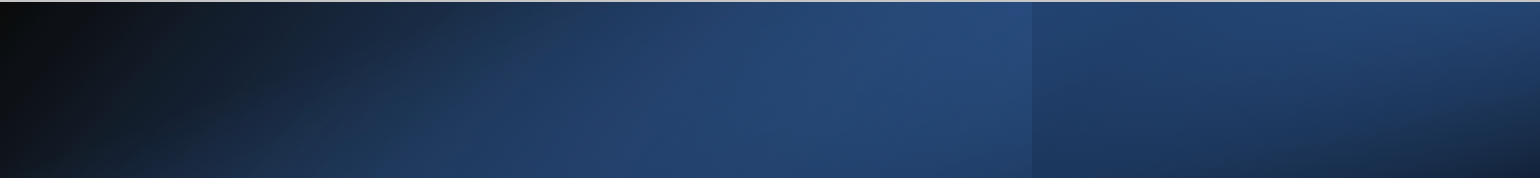 Ideation and Tradeoffs
Solution will be implemented within MATLAB/Simulink using its native toolbox
Implementing solution within MATLAB toolbox is not computationally ideal
There are two primary “blocks” within the project
Database populated by the existing RF model
ML algorithm that outputs improved PID controller parameters
[Speaker Notes: We will utilize the Matlab Statistics and Machine Learning toolbox in order to stay within the existing model's environment [3]. Our project will exist as a separate entity from the existing model, but it will take inputs from and feed outputs back into the existing model.  

It will be easier to synchronize it with the data that is being generated from the RF model, since it is all in matlab. The algorithm will not be as quick as it could be if implemented in a different environment, but it will allow viasat engineers to navigate through the tool more easily, allowing for future opportunity for improvement. 

The first block will be a database that is populated by outputs from the existing RF model. We will have to create “scenarios” that can be used to generate model data. In other words, we will select certain input parameters, and get some outputs from the RF models using these input parameters. These outputs will then be placed within the database.  

The second block will be where the machine learning techniques are utilized. The second block will take as input, the data points that were generated and stored within the database. Using these initial values, the ML algorithm implemented within the second block will generate improved PID parameters.]
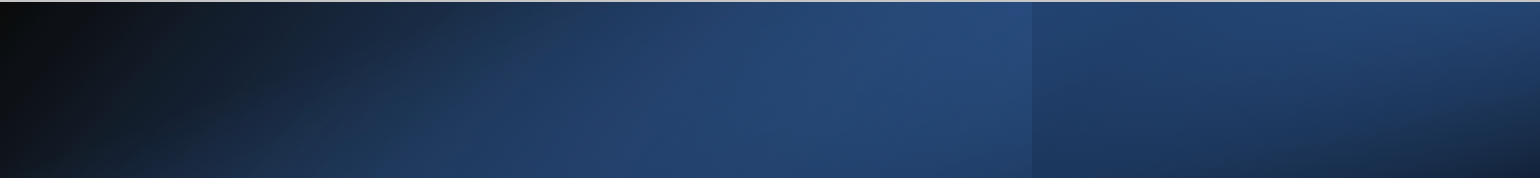 Engineering Analyses and Experiment
Expensive ground stations – current PID parameters shall be compared to historical PID parameters from Viasat.

Will utilize previous test scenarios as a means of quantifying the effectiveness of the ML algorithm.

  RF model – Input Parameters – ML Algorithm – PID Parameters Outputted

Quantity of interest for algorithm testing – root mean squared error of updated PID parameters
[Speaker Notes: We have been provided with both a tool that will yield us measurements that would be too difficult to acquire otherwise, and a team that will work to improve the measurements given to us by the existing tool. 

The design system for the database will rely heavily on receiving data from the existing RF model. We will need to carefully select realistic input parameters that will create good data points to be stored within the database. 

The more representative of the real world the scenarios, the more accurate the output we will receive from the model. With the analog team working to make improvements to the model, we can be confident that our base data set will be strong..  



If we did not have access to this tool, we would need to acquire Viasat’s historical data of how the reestablished communication between ground stations and satellites]
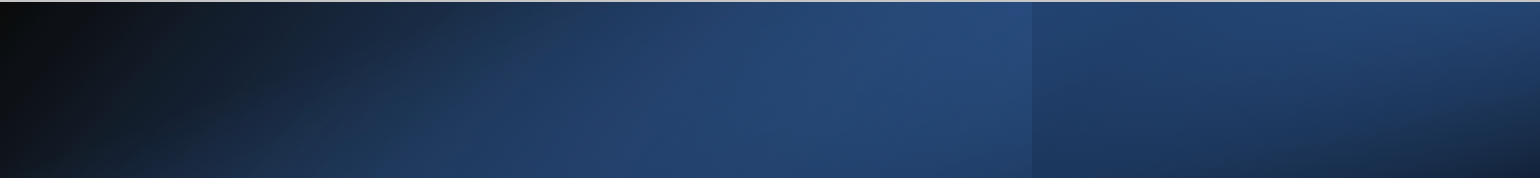 Codes and Standards
1st regulation to consider – FCC standard 15.209 – intentional emissions of RF energy. 
      -  The design model of the tracking system should not radiate RF energy, unless done so unintentionally due to non-idealities associated with the system. That said, it is unlikely that this regulation should affect the design. 

2nd regulation to consider – FCC part 25 – carrier frequency tolerance, power radiation, frequencies incorporated into design, and antenna (ground station) angle of elevation.
[Speaker Notes: We have been provided with both a tool that will yield us measurements that would be too difficult to acquire otherwise, and a team that will work to improve the measurements given to us by the existing tool. 

The design system for the database will rely heavily on receiving data from the existing RF model. We will need to carefully select realistic input parameters that will create good data points to be stored within the database. 

The more representative of the real world the scenarios, the more accurate the output we will receive from the model. With the analog team working to make improvements to the model, we can be confident that our base data set will be strong..  



If we did not have access to this tool, we would need to acquire Viasat’s historical data of how the reestablished communication between ground stations and satellites]
Schedule
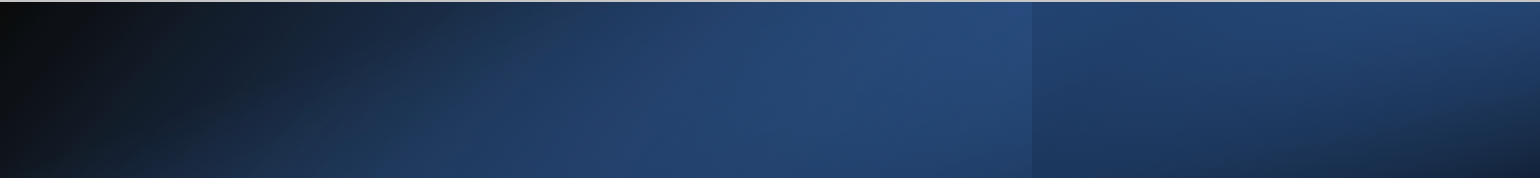 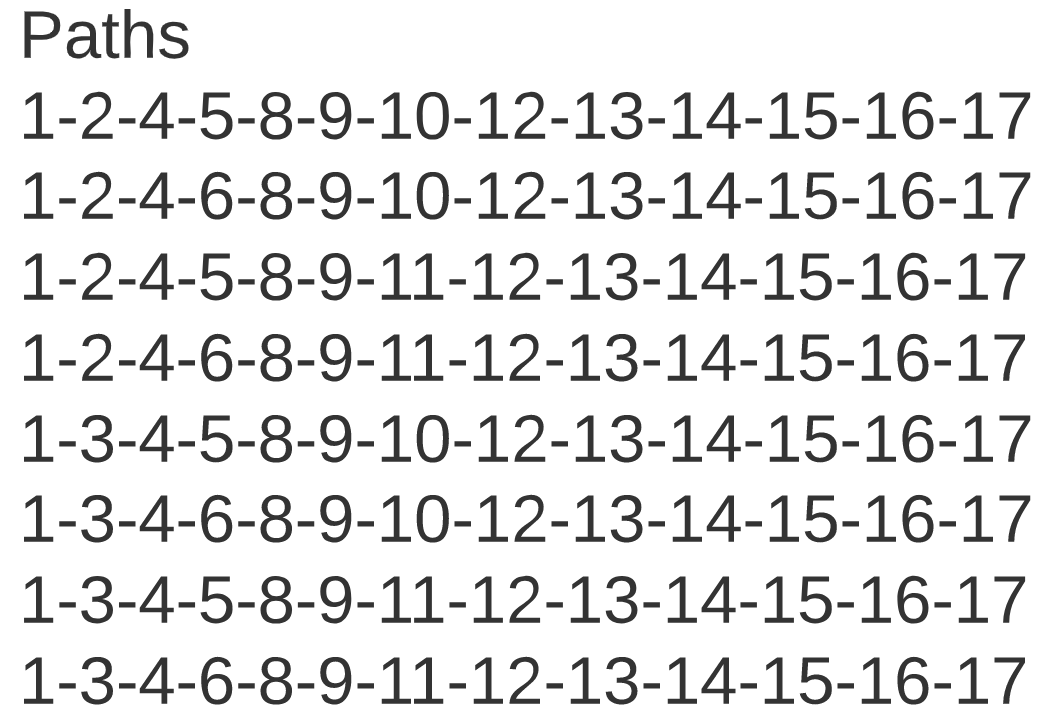 Critical Path:   
1-3-4-5-8-9-10-12-13-14-15-16-17
PERT Chart
Expected duration of the project: 23.09 weeks 
Expected standard deviation for the critical path: .414 
Probability of finishing project one week prior to design expo: 99.99999999987202 %
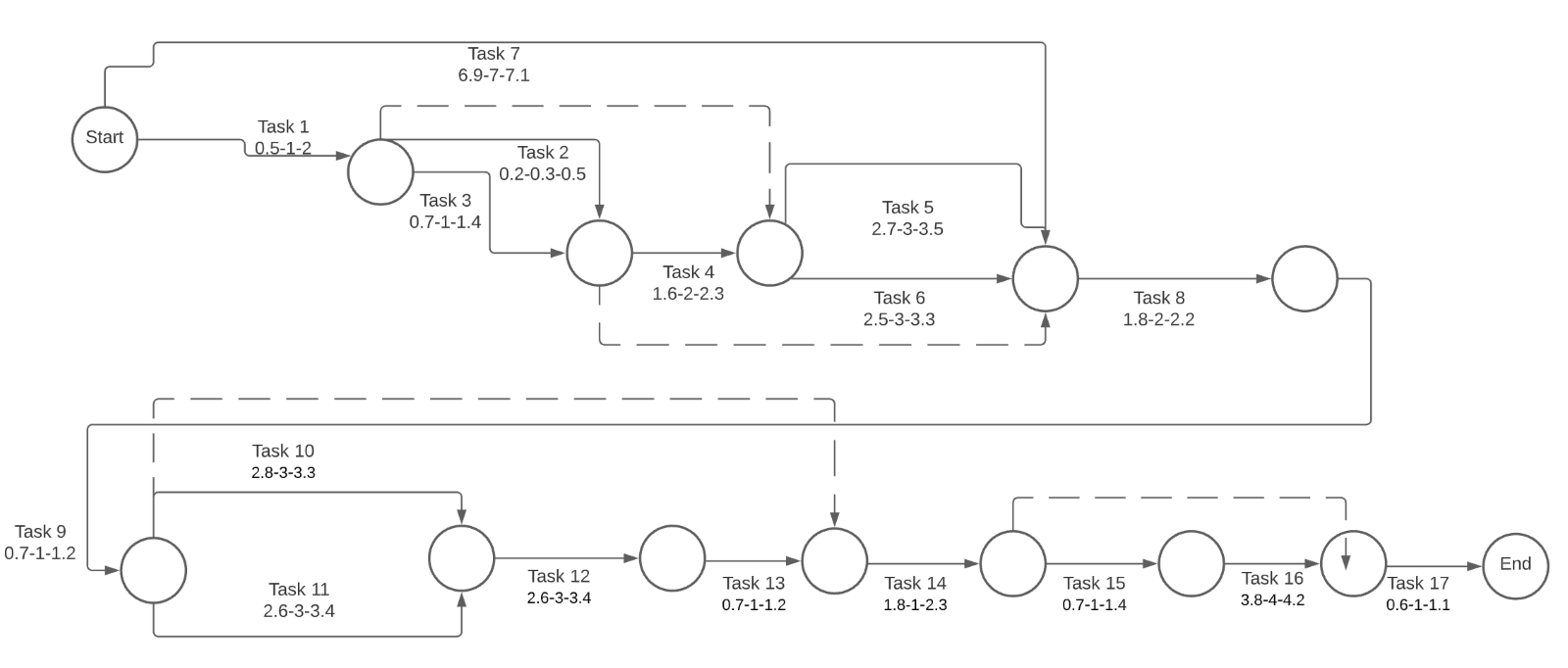 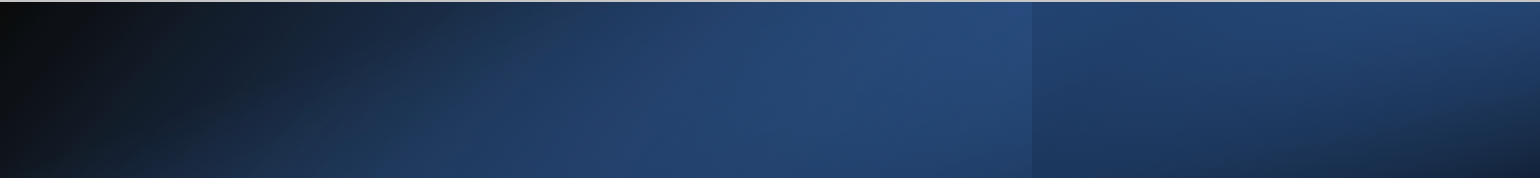 Marketing and Cost Analysis
Given the project is internal to Viasat, there are no competitors to be aware of. The closest we have is a previous iteration of the AMEND project’s model to further build upon. 
Estimated Program Cost = $31,020 * 3 = $93,060 
Our estimated program cost utilizes the “Rule of Three” that we were given, which accounts for all costs supplementary to our labor cost. 
With the minimal physical materials needed from the project, cost of labor is as follows:
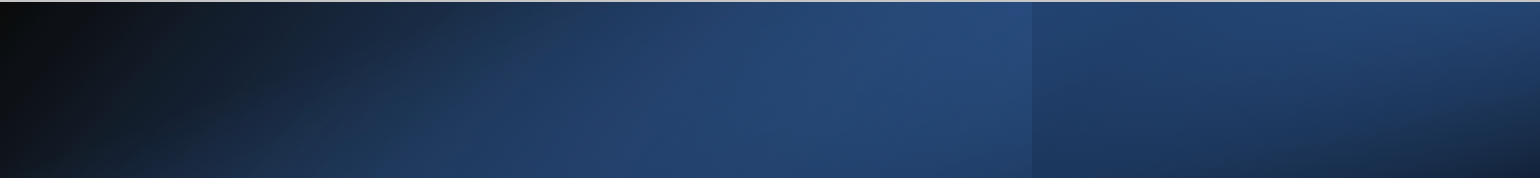 Division of Labor
Our team roles have been divided in the following manner: 
Webmaster/ Git Coordinator – Tyler Cole 
RF Insider – Mikias Balkew 
Documentation/Viasat Coordinator - Shreyas Mhasawade 
DSP insider - Adrija Bhattacharya 
Expo Coordinator - Chris Rothmann
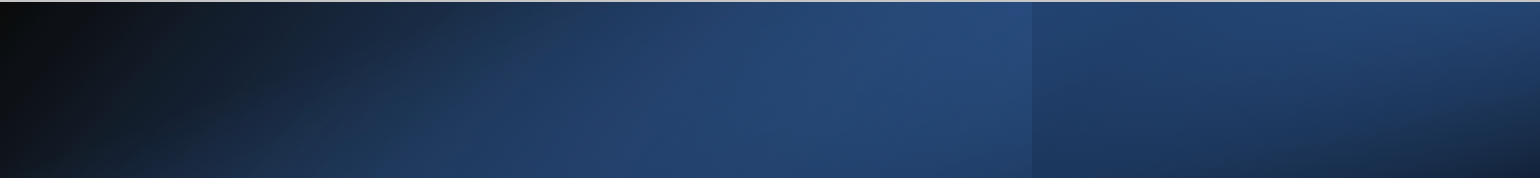 Division of Labor Cont. - Individual Roles
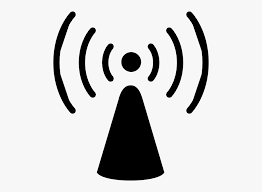 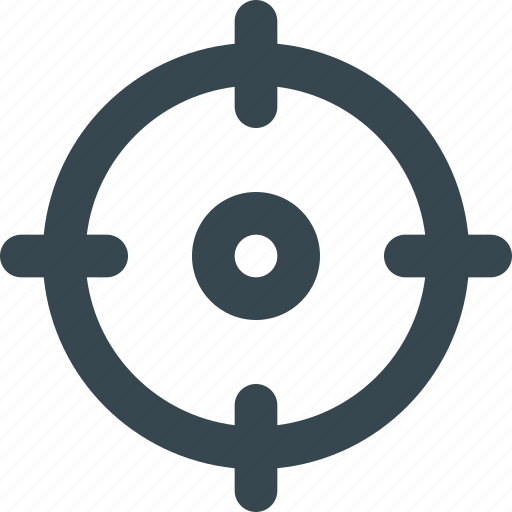